Лекція 1
Вступ до курсу “Теорія та історія та політичного та державного управління України”

Предмет, завдання та періодизація курсу, 
Геополітичне та географічне положення України, його вплив на процеси державотворення.
Етапи та особливості творення національної системи ПДУ України.
.
Лекція 1
Державне управління - це цілеспрямована, організуюча, координуюча і контролююча діяльність державних органів та інших організацій, яка підпорядкована реалізації суспільних потреб та інтересів.
Лекція 1
Історія державного управління України - це історія її державних інститутів, самобутній досвід впорядкування ними суспільних відносин, розв’язання проблем розвитку українського суспільства. Історія державного управління  це соціальна пам’ять про управління державою, яка циркулює в суспільстві у тому числі у вигляді наукової літератури, що дає відповідь на питання про причини назрівання криз в суспільстві та шляхи їх вирішення. Особливістю історії державності в Україні є послідовні зміни, реформи і трансформації в системі управління державою.
Лекція 1
Державне управління здійснюється за допомогою певних методів (засобів), найголовнішими з яких є: примус, насильство, стимулювання, організація, регулювання, координація, упорядкування, диригування тощо.  
Методи державного управління залежать від форми організації держави.
 Форма держави – це спосіб або порядок організації та здійснення державної влади. 
Складовими елементами (ознаками) форми держави є: державний (політичний) режим; 
форма державного правління;
 форма державного устрою.
Лекція 1
У даному курсі використовуються поняття, характерні для сучасної історико-політичної, політологічної та соціологічної думки. Її згруповано в три основні блоки:  
1) поняття, які описують державу, її форми, політичну владу, типи, державні структури і функції, відносини між суб’єктами державного управління, політичні режими; 
2) поняття, що характеризують державне управління, його структурнофункціональні аспекти, суб’єкти і об’єкти управління, типи державного управління, процеси його історичної еволюції;  
3) поняття, які узагальнюють знання про державне управління в Україні.
Лекція 1
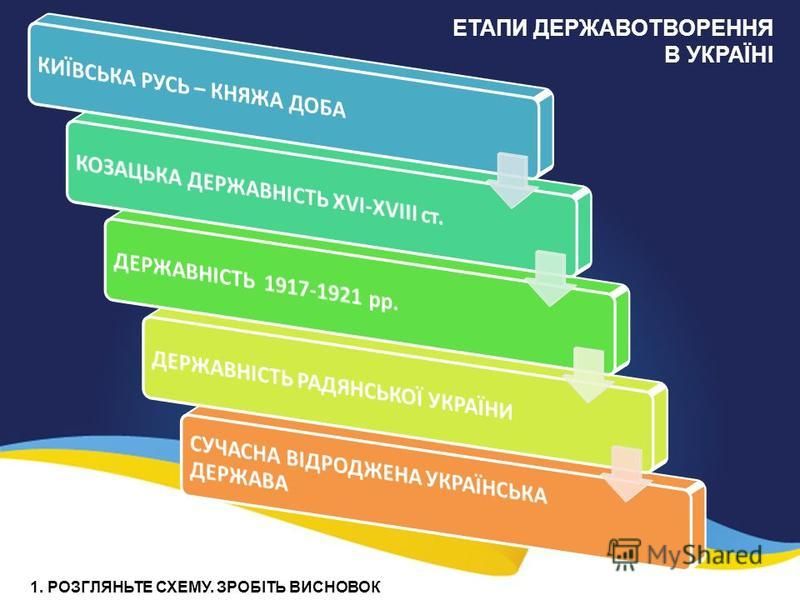 Лекція 1
В «Історії державного управління в Україні» можна виділити вісім основних періодів. 
1.Скіфсько-сарматський, античний та ранньослов’янський(антський) період охоплює початок І тисячоліття до н.е. – IX ст. н.е. Характеризується виникненням перших держав на території України (Кіммерії, Скіфії, Сарматії), заснуванням грецьких міст-держав та ранньослов’янської держави антів. 
2.Київсько-руський та галицько-волинський період, хронологічні межі якого охоплюють початок IX ст. – першу половину XIV ст. Його називають ще князівською добою, оскільки верховна влада в цих державах належала князям (Київська Русь та Галицько-Волинське князівство).
Лекція 1
3.До литовсько-руського та польського періодів належить той час (середина XIV – перша половина XVII ст.), коли переважна більшість українських земель входила до складу Великого князівства Литовського та Речі Посполитої. 
4. Козацький період, що охоплював середину XVII ст. – кінець XVII ст., коли український народ мав свою державу в особі Запорозької Січі, Гетьманської держави Б.Хмельницького та Гетьманщини. 
5. Бездержавницького періоду (кінець XVIII ст. – 1917 р.) українські землі входили до складу Російської та Австрійської імперій.
Лекція 1
6. Період визвольних змагань українського народу за відновлення своєї власної держави в 1917-1920 pp. – доба Центральної Ради, Гетьманату та Директорії. 
7. Радянський період визначається 1921-1991 рр.

 8. Періодом відновлення та утвердження незалежної Української держави стали 1991 - 2000 рр.